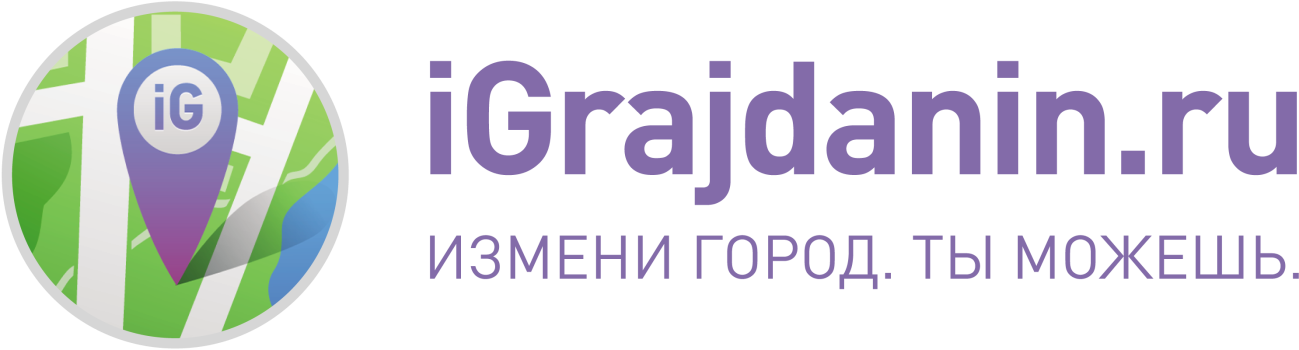 ПЛАТФОРМА ВЗАИМОДЕЙСТВИЯ
ГРАЖДАН И ВЛАСТИ
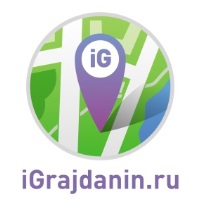 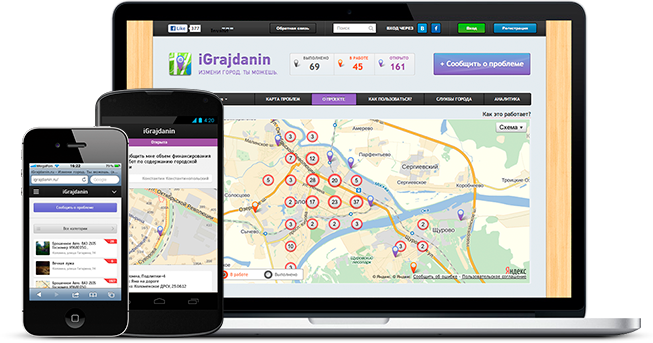 Граждане 					Власть
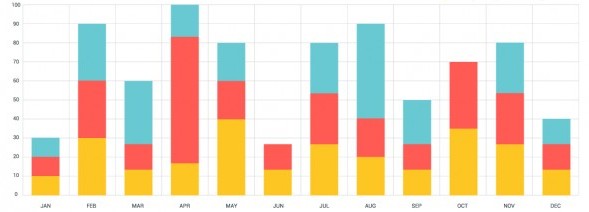 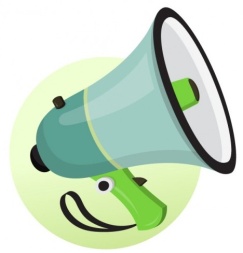 Возможность сообщить о проблеме онлайн на iGrajdanin.ru                         (удобно и доступно)
Контроль сроков и содержания получаемых ответов
Участие в открытом обсуждении и решении проблем
Демонстрация открытости и нацеленности на результат
Оперативная информация о настроениях граждан и волнующих их проблемах 
Сокращение времени отклика на проблему
Аналитика по территории
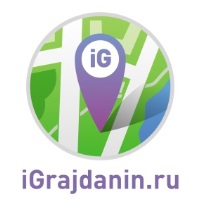 Принцип работы
Гражданин
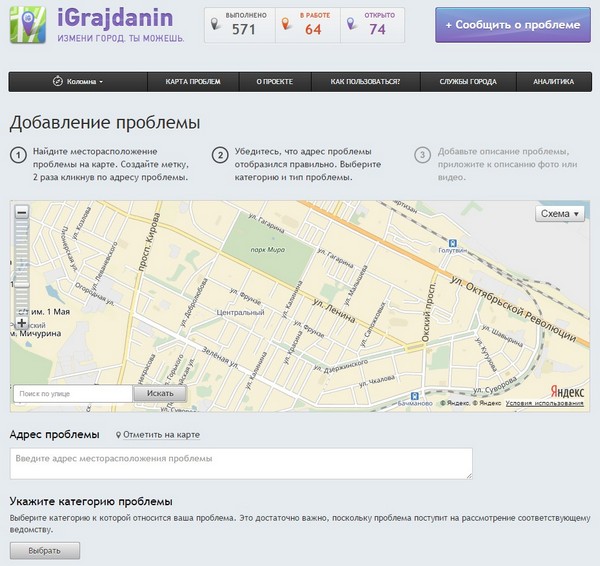 Регистрируется на сайте
Размещает сообщение о проблеме
Делает обращение официальным, указав свои контактные данные 
Рассказывает о проблеме через свои аккаунты в социальных сетях
Контролирует ход решения проблемы
Поддерживает и обсуждает проблемы с другими жителями
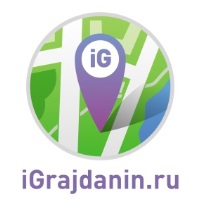 Принцип работы
Орган государственной власти
Три варианта внедрения
Отправка обращений на адрес электронной почты
Виджет iGrajdanin для сайта государственного органа
Система электронного документооборота по работе с обращениями граждан
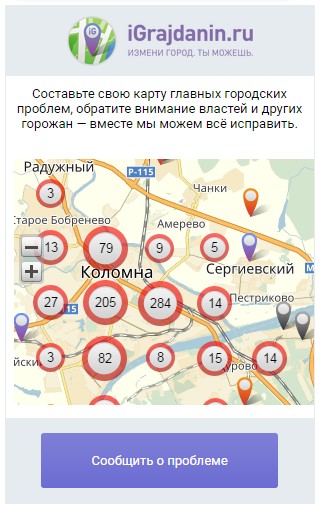 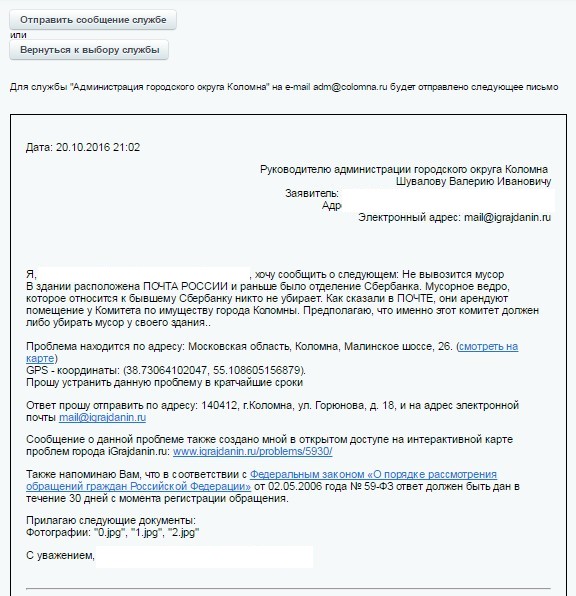 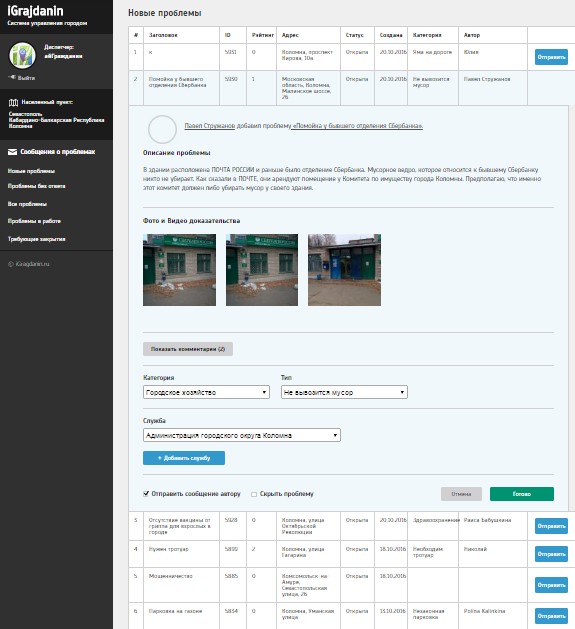 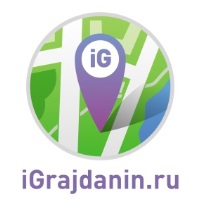 География и история возникновения
2012 г.
Коломна

и ближайшие населенные пункты
535 городов России
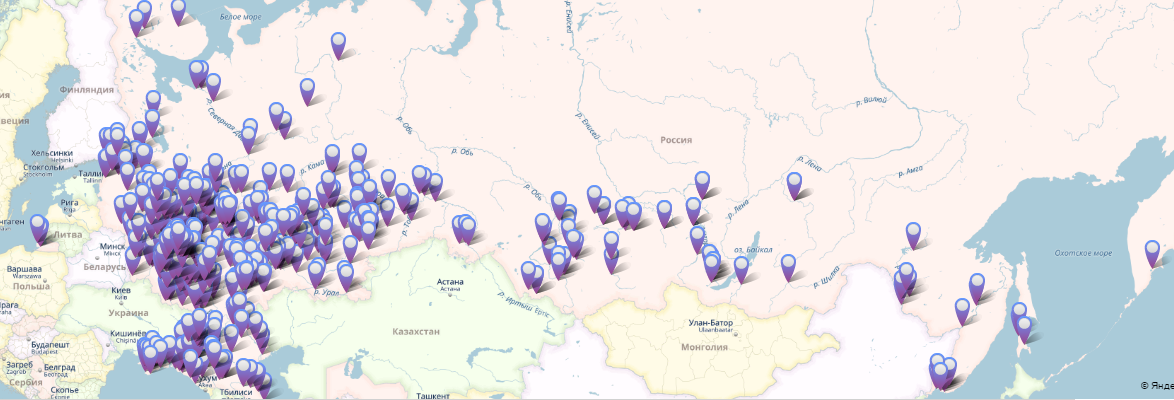 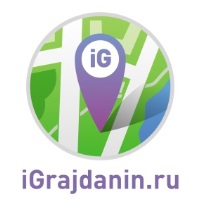 Самые типичные категории проблем
Москва
Коломна
Севастополь
Незаконная парковка – 26%
Самозахват территории – 11%
Заброшенное  авто – 10%
Плохо ходит общественный транспорт – 4%
Разбитая        дорога – 13%
Незаконная    парковка – 11%
Яма на дороге – 6%
Опасный       участок – 6%
Заброшенное          авто – 5%
Необходим         тротуар – 4%
Незаконная реклама – 22%
Благоустройство территории – 12%
Разбитая      дорога – 11%
Незаконная парковка – 5%
Самозахват территории – 5%
Нелегальная свалка – 4%
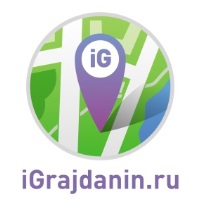 Достижения
70% - конверсия размещенных проблем в решенные и взятые в работу
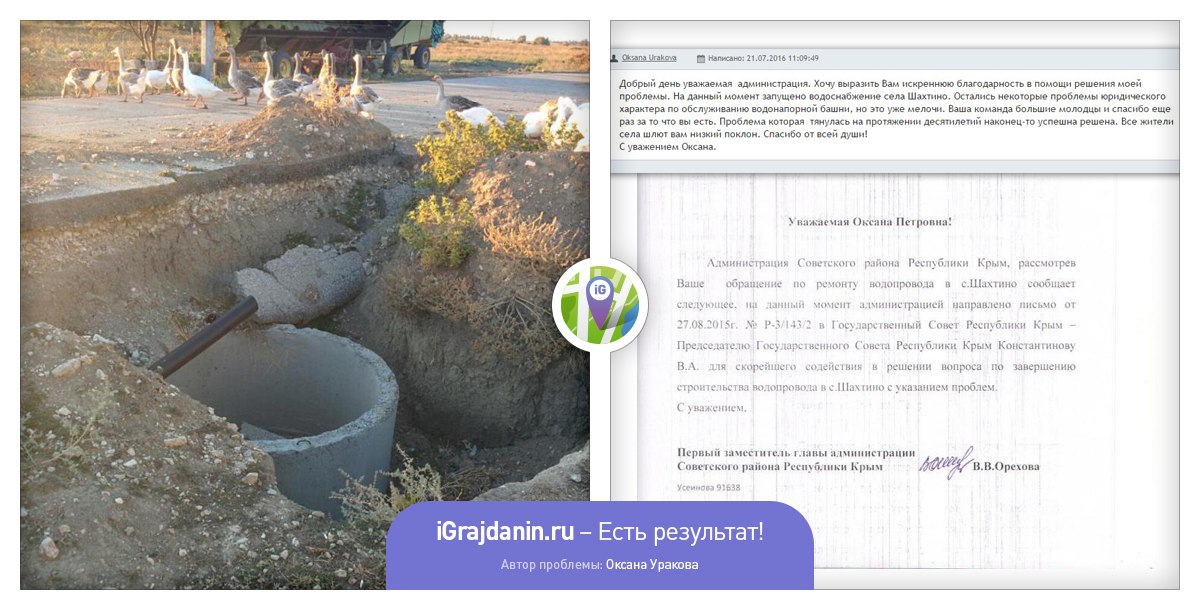 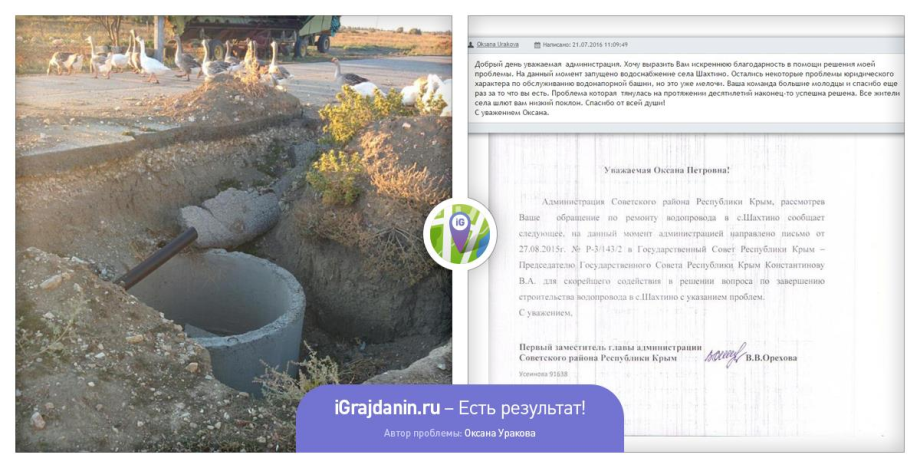 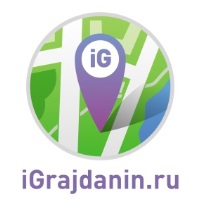 Достижения
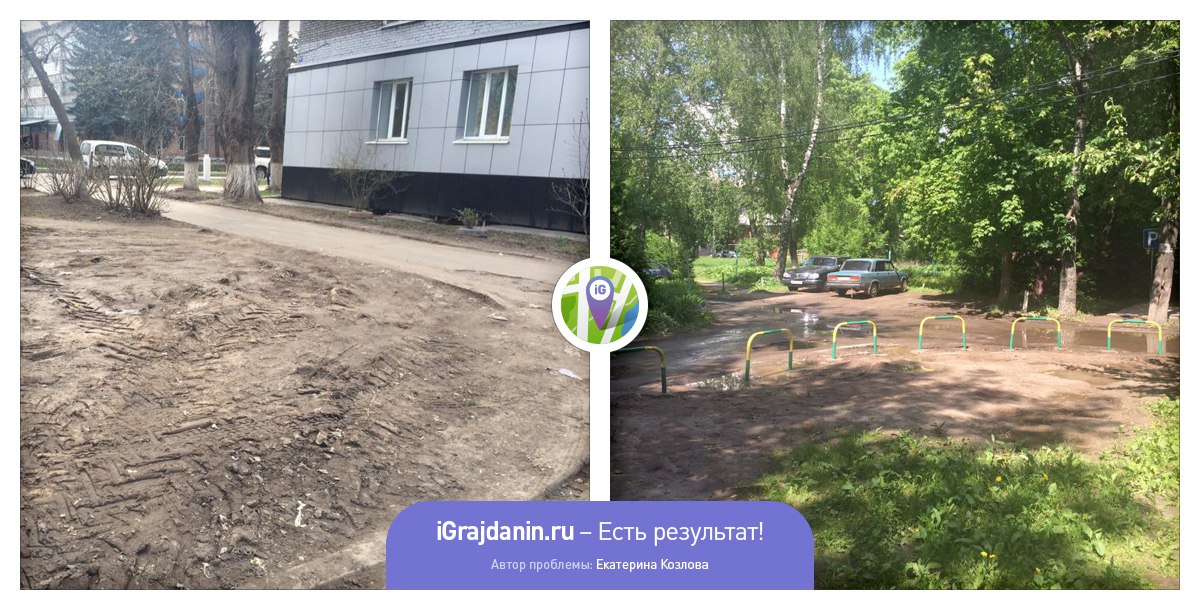 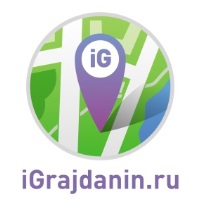 Достижения
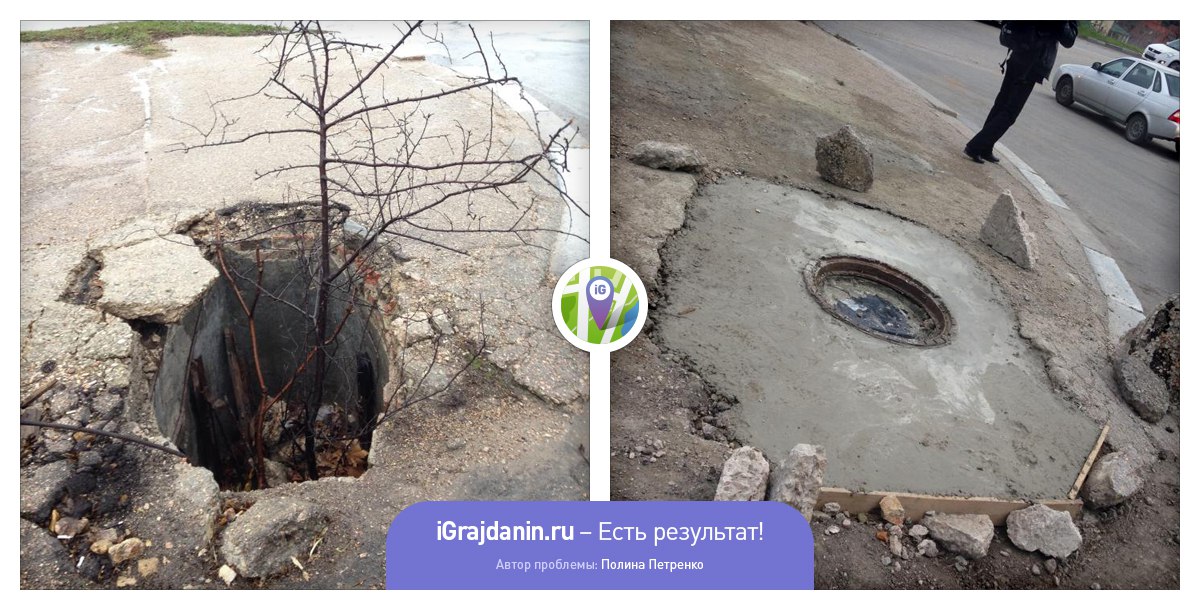 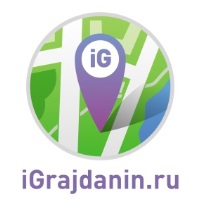 Награды
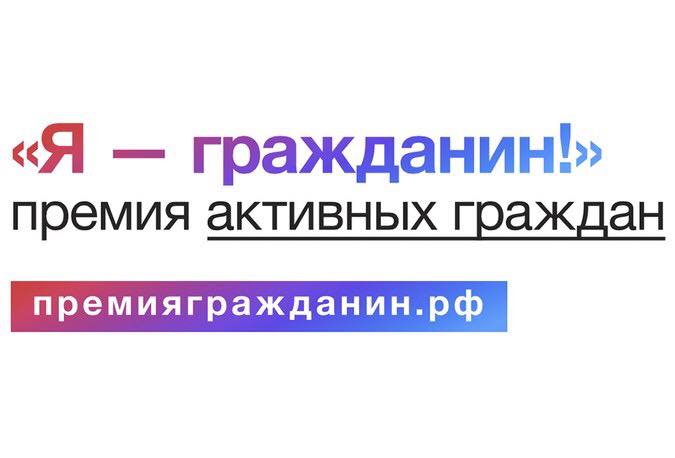 Возможности платформы iGrajdanin.ru получили высокую оценку со стороны Общественной палаты РФ. 
В рамках итогового форума активных граждан «Сообщество», прошедшего 3-4 ноября 2015 г. при участии Президента РФ, платформа iGrajdanin.ru была удостоена премии «Я - гражданин» как лучший проект в номинации «Общественный контроль».
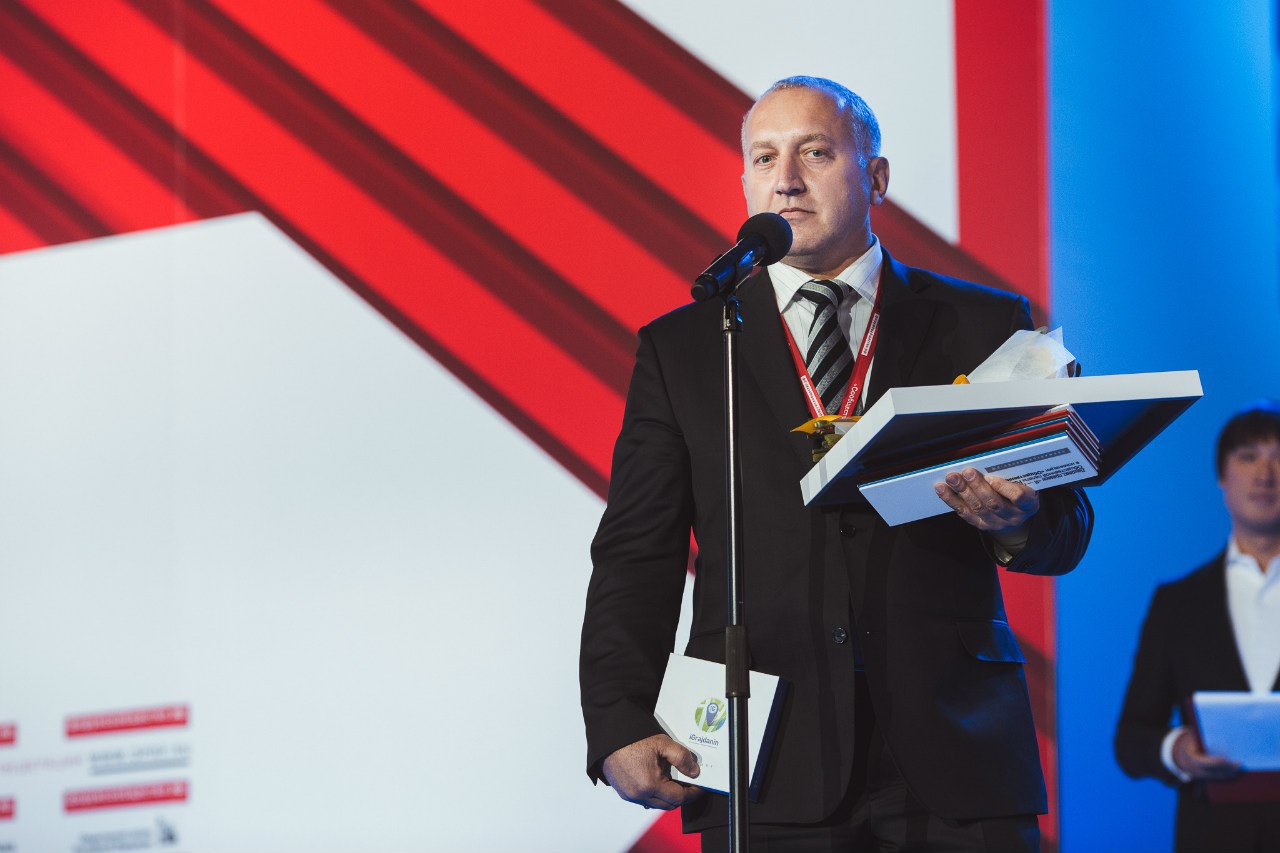 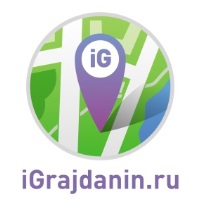 Поддержка проекта
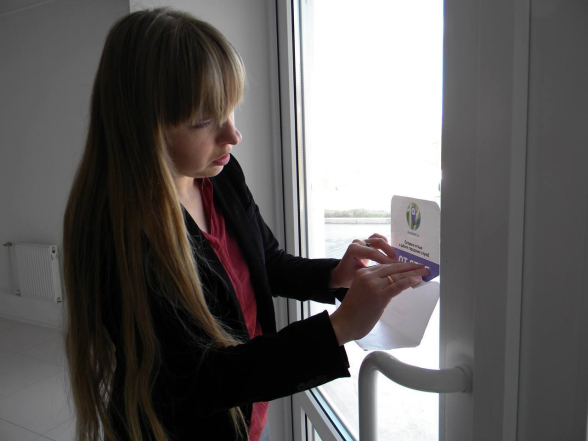 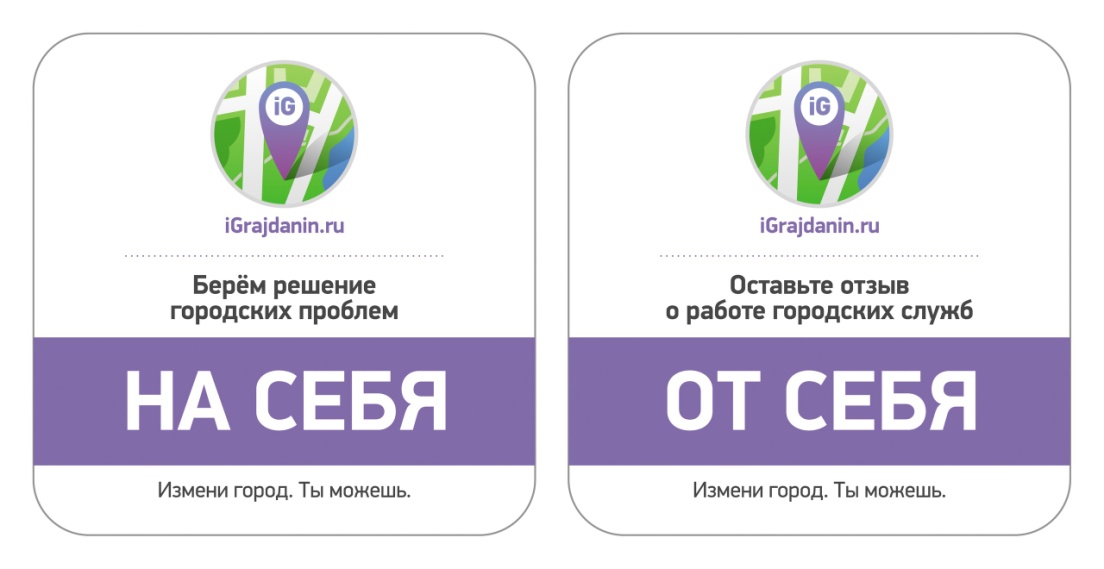 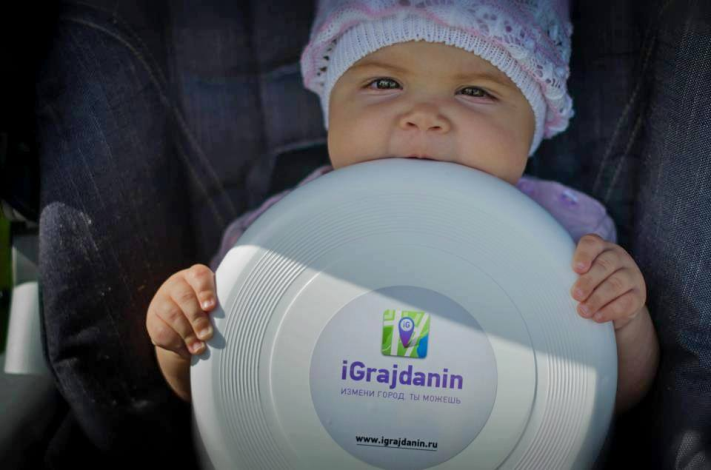 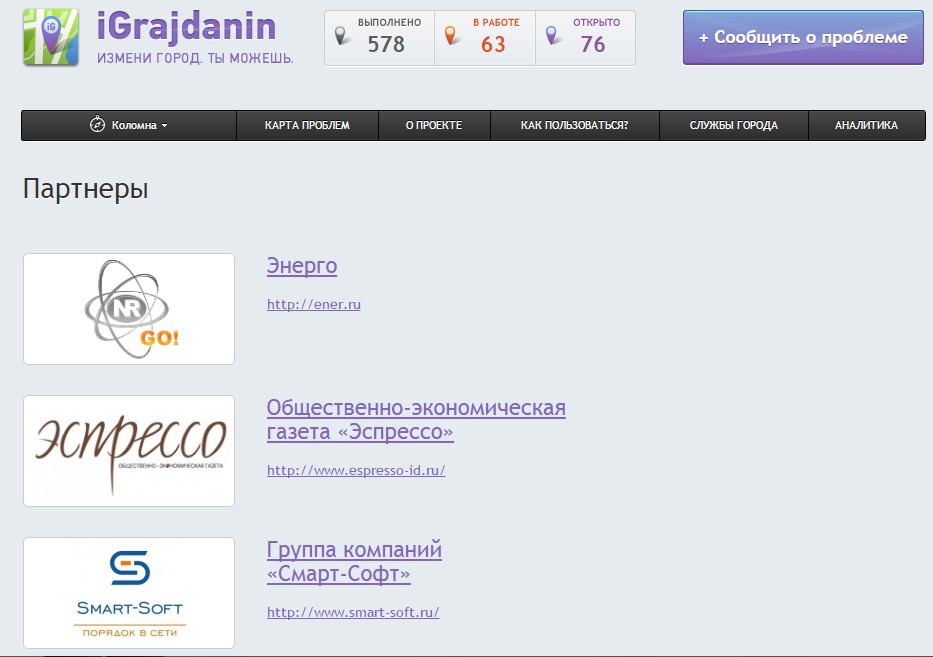 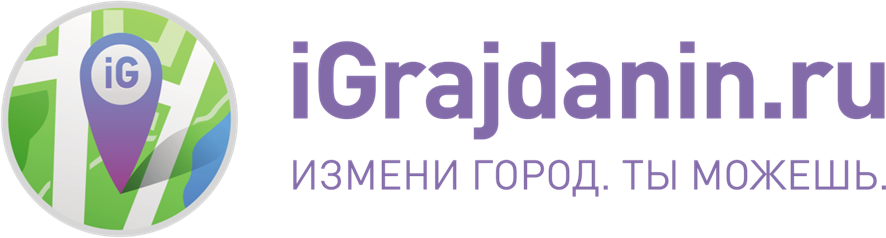 mail@igrajdanin.ru

+7 (496) 613-15-22
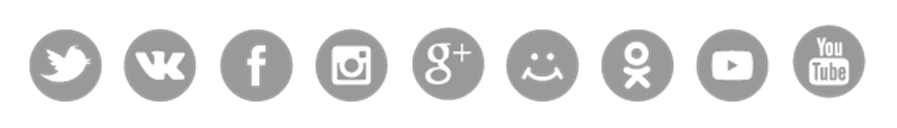 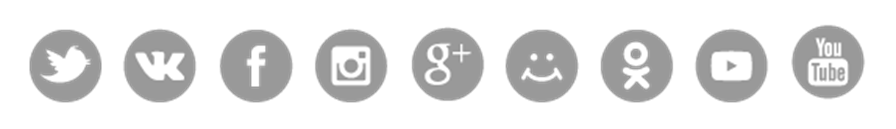 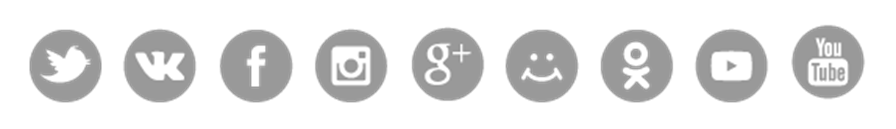 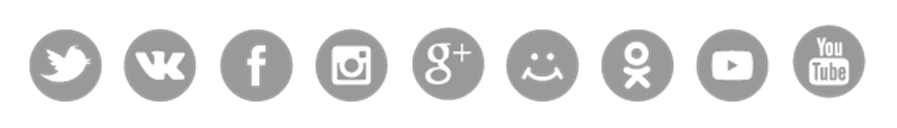 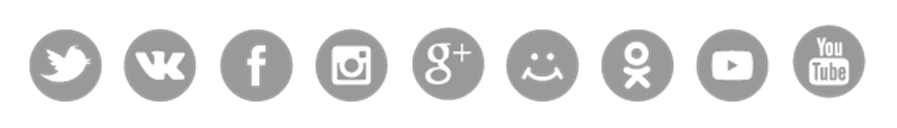 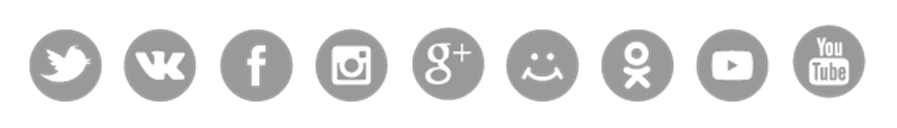 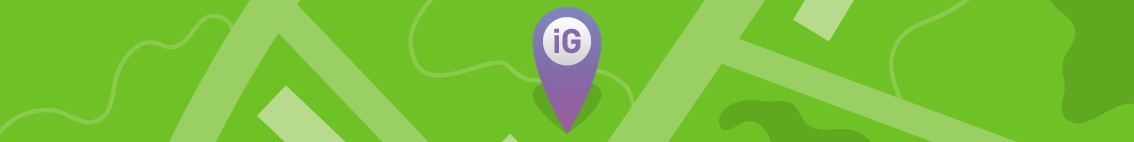